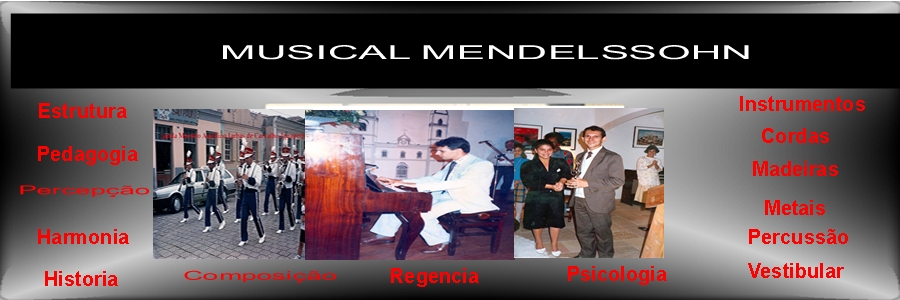 Educação Musical
Aula 10
Aprendizagem musical
Piaget
Desenvolvimento humano 

- Estágio sensório motor (período do nascimento aos dois anos): inteligência prática, sem pensamento propriamente dito, pois “abrange ajustamentos perceptivos e motoressimples às coisas e não a manipulações simbólicas delas”. No estágio sensório-motor musicalmente ocorre a formação dos esquemas precursores da formação dos parâmetros do som. - Pré-operatório (A partir dos dois anos) pensamento simbólico, conquista da linguagem, cognições motoras até a representação. No estágio pré-operatório, a música é assimilada, primeiro por imagens, depois por imagens-símbolo, até chegar à representação.- Operatório-concreto - entre os 7 e 11 anos, aproximadamente, é um período resultante de uma organização conceitual do ambiente externo cada vez maisestável e da formação de estruturas cognitivas chamadas agrupamentos.
Graças à aquisição da reversibilidade das operações mentais no estágio operatório-concreto a criança pode apreender o funcionamento das relações entre as partes de uma melodia (por exemplo, suas relações de conseqüência e de verticalidade). Neste período a aquisição da escrita musical é facilitada pela presença de estruturas cognitivas que possibilitam tal empreendimento: seriação, classificação, relação e conservação. - Operações formais – entre os 11 e 15 anos, aproximadamente – tem a característica de apresentar os pensamentos hipotético-dedutivo e proposicional.A criança passa a lidar bem não apenas com situações reais, mas com “um mundo de pura possibilidade, o mundo das afirmações abstratas e proposicionais, o mundo do‘como se’.” Aqui há toda possibilidade de se desenvolver atividades mais complexas envolvendo todas as estruturas musicais.
Vigotski
Já para Vigotski o desenvolvimento é interdependente aos processos de aprendizagem. O desenvolvimento é um produto da interação entre dois processos fundamentais: a maturação e a aprendizagem. Nesse sentido o autor apresenta a teoria dualista do desenvolvimento: de um lado há um processo físico de maturação, que possibilita a aprendizagem e, de outro, há a própria aprendizagem, que é proporcionada através das experiências externas do indivíduo. Ele destaca um descompasso entre a aprendizagem e o desenvolvimento, já que a criança é capaz de aprender uma determinada habilidade, e isto está relacionado ao processo de aprendizagem. Isso é claro e visível quando vemos crianças grandes e bem desenvolvidas e com pouca ou nenhuma noção de aprendizado musical. Ou seja, há a maturação para desenvolver a habilidade porém não há a construção de conhecimento acerca daquele conteúdo musical. Para observarmos o que ela já desenvolveu devemos observar sua atividade em grupo ou acompanhada se possível pois aquilo que a criança consegue fazer com ajuda dos outros pode ser muito mais indicativo de seu desenvolvimento mental do que aquilo que consegue fazer sozinha. Não podemos descartar fatores que influenciam o seu desempenho como nervosismo, timidez e a aceitação do grupo.No processo de aprendizagem devemos sempre nos perguntar o “como” e o “quando” aprendemos música. E nesse sentido é claro para todos os autores do tema que a audição é o primeiro passo para o aprendizado. Da mesma forma que aprendemos a falar ouvindo, só teremos referenciais de desenvolvimento e do que poderemos desenvolver ouvindo música.
John Sloboda
A aquisição da habilidade musical, segundo John Sloboda constitui-se de duas formas: - enculturação, caracterizado pela aprendizagem espontânea ou ausência de instrução explícita, com base no cotidiano e desenvolvimento normal do indivíduo- treino, que pressupõe um ambiente educacional autoconsciente. Sloboda (2008) acredita que as habilidades musicais são construções desencadeadas pela interação do conjunto de tendências e capacidades inatas, com o conjunto de experiências proporcionado pela cultura e com o efeito das mudanças do sistema cognitivo geral frente às muitas habilidades aprendidas por meio da cultura. Paraele, a enculturação e o treino são os dois processos responsáveis pela construção das habilidades musicais. Por desenvolimento devemos entender às mudanças gerais, decorrentes da idade e que seguem uma seqüência regular e invariável no padrão de comportamento, e o desenvolvimento musical infantil não é um processo isolado, e está atrelado a todo o desenvolvimento global da criança. A percepção musical parece estar completa nos bebês, e a sua verbalização e conceituação parece ocorrer em fases determinadas e progressivas. As resposta e a discriminação de dinâmicas e timbres, a compreensão de alturas (melodias) e ritmo, e a posterior compreensão da harmonia formam uma espécie de seqüência de desenvolvimento da percepção musical das crianças pré-escolares. Crianças de três a cinco anos são capazes de perceber conceitos de contorno melódico, ritmo e algumas questões de intervalos, mesmo que ainda não consigam verbalizar o que escutam, o que ocorre apenas a partir dos seis anos de idade. Do ponto de vista rítmico, os bebês reagem e seu desenvolvimento rítmico se amplia com a o passar dos anos. A partir dos quatros anos acontece uma consciência maior do senso rítmico e da capacidade de bater o pulso, mesmo que não seja possível perfeitamente junto com a música ouvida. Existem evidências de uma seqüência do desenvolvimento dos conceitos rítmicos, que passa primeiramente pelo conceito de pulsação, para depois alcançar padrões rítmicos e ostinatos, chegando, por volta dos nove anos, ao conceito de compasso. Outro bom parâmetro para observarmos é através de jogos e brincadeiras musicais, onde notamos se há uma desenvoltura e improviso, essencialmente em crianças por volta dos seis anos de idade.Sabendo esses critérios e etapas de desenvolvimento infantil é possível estabelecer e aplicar conteúdos adequados e ainda definir um planejamento para a construção de conhecimento, baseado em habilidades e nas peculiaridades de cada idade.
Referencias
Beyer, Esther. A abordagem cognitiva em Música. Uma crítica ao ensino da Música a partir da teoria de Piaget. Dissertação de Mestrado. Curso de Pós-Graduação em Educação, UFRGS, 1988. HABILIDADES MUSICAIS E CONSCIÊNCIA FONOLÓGICA: um estudo correlacional com crianças de 4 e 5 anos de CuritibaCaroline Brendel Pacheco- http://www.artes.ufpr.br/mestrado/dissertacoes/2009/Disserta%E7%E3o%2BCAROLINE%2BPACHECO%2B%2B2009.pdfREFERENCIAL PIAGETIANO PARA A PESQUISA EM EDUCAÇÃO MUSICALLilia do Amaral Manfrinato Justi http://www.seer.unirio.br/index.php/coloquio/article/viewFile/234/220Cognição, emoção e expertise musical- Afonso Galvãohttp://www.scielo.br/scielo.php?script=sci_arttext&pid=S0102-37722006000200006Aprendizagem e desenvolvimento musical na infância: interfaces entre os processos de transmissão e enculturação - Carolina Chaves Gomes et al.http://dc226.4shared.com/doc/PTdzuPbq/preview.html